Geograﬁya
8-
sinf
Mavzu: Yoqilg‘i-energetika majmuasi. Neft, gaz va ko‘mir sanoati
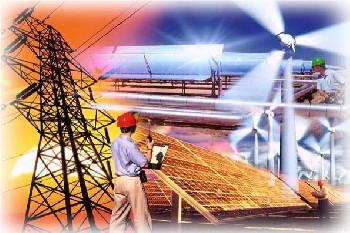 O‘rganamiz …
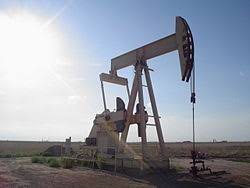 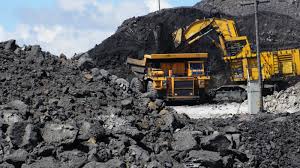 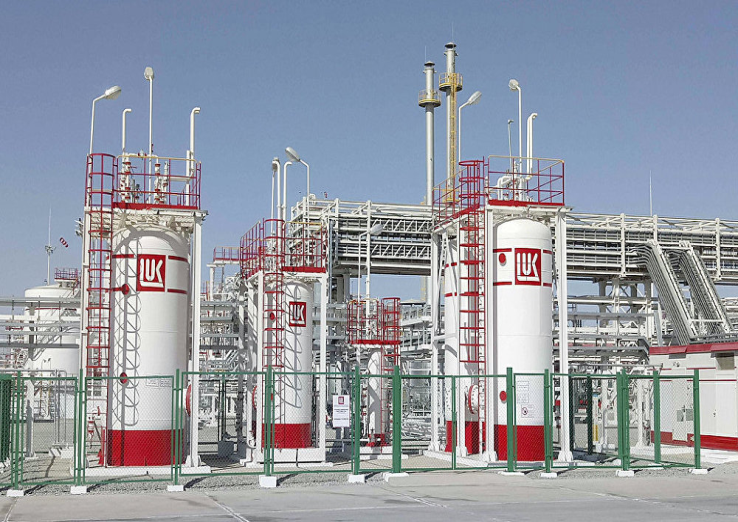 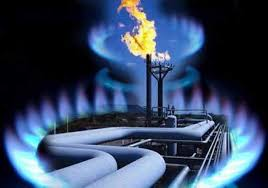 Ko‘mir  sanoati
Gaz sanoati
Yoqilg‘I - energetika majmuasi tarkibi
Neft sanoati
Yoqilg‘i sanoati
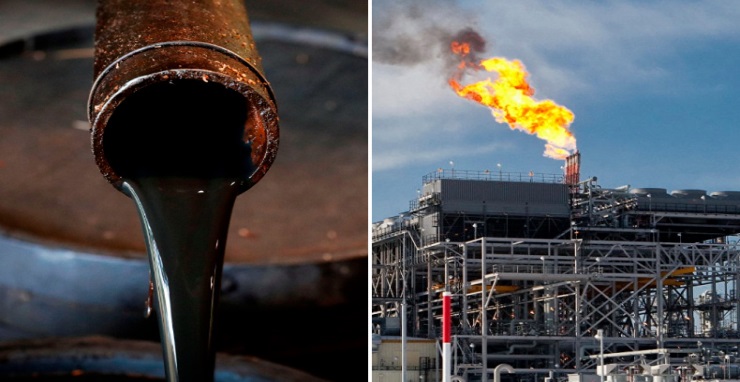 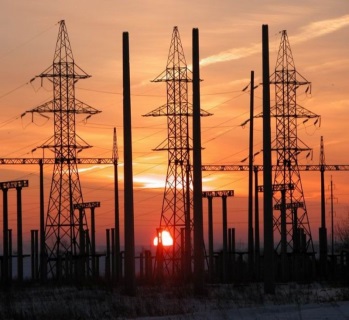 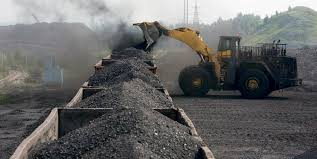 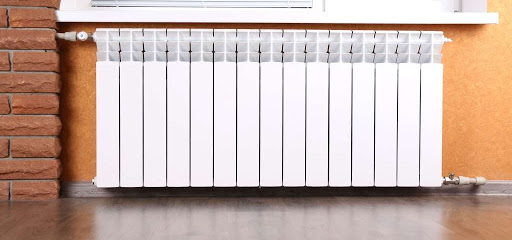 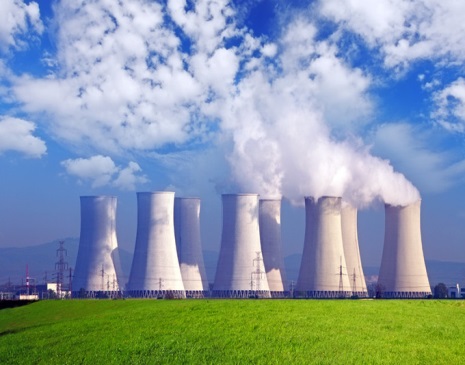 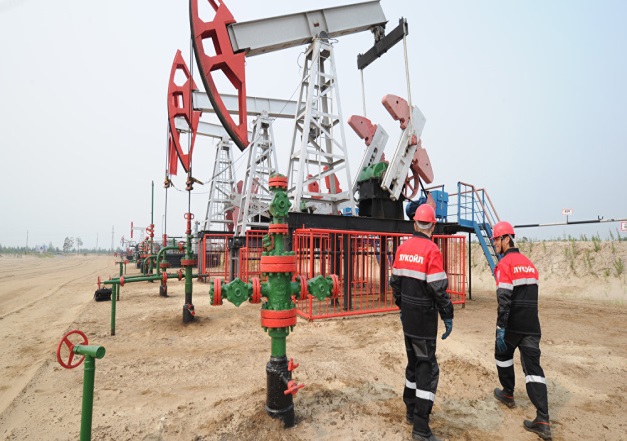 Yoqilg‘I - energetika majmuasi
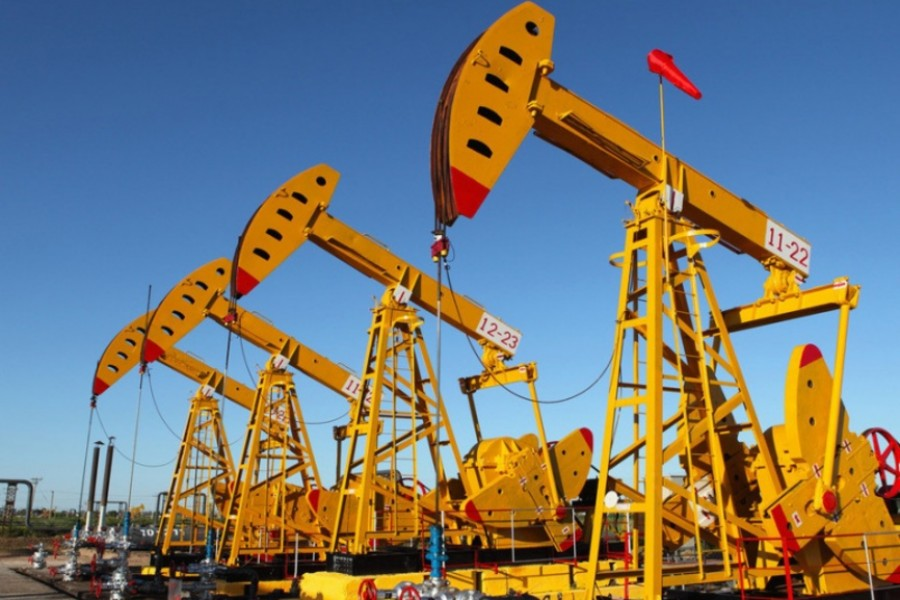 Yoqilg‘i 
(yoqilg‘ini qazib olish va unga ishlov berish) sanoati
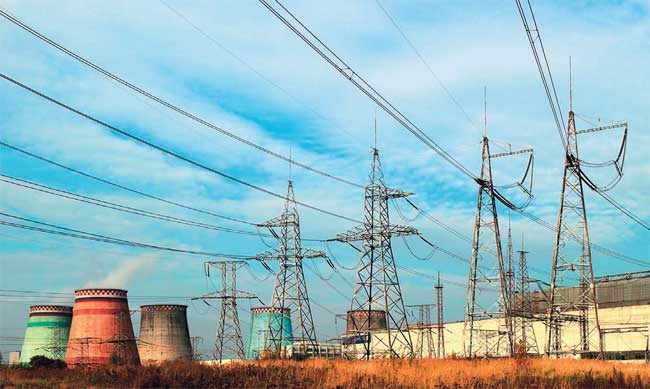 Elektroenergetika sanoati
Yoqilg‘i – energetika majmuasi tarkibi
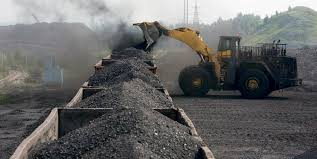 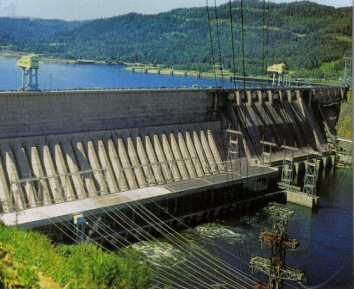 ELEKTROENERGETIKA
YOQILG‘I   SANOATI   TARMOG‘I
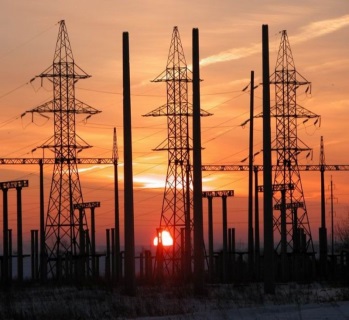 GIDROELEKTROSTANSIYALAR
GAZ
NEFT
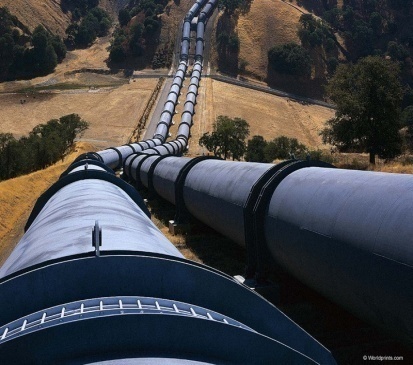 ISSIQLIK ELEKTROSTANSIYALAR
KO‘MIR
TORF
ATOM  ELEKTROSTANSIYALAR
SLANES
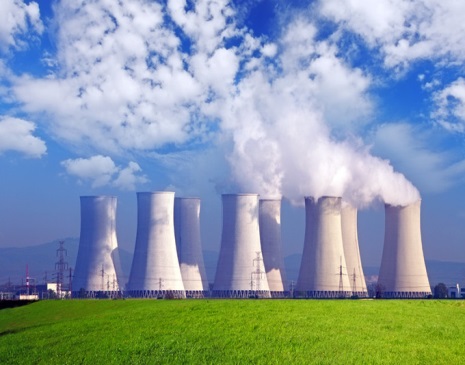 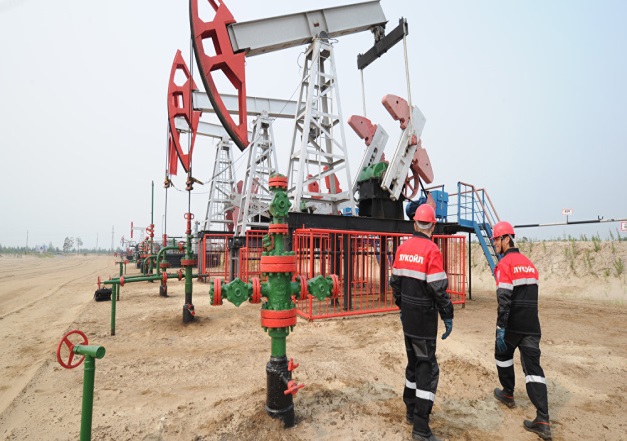 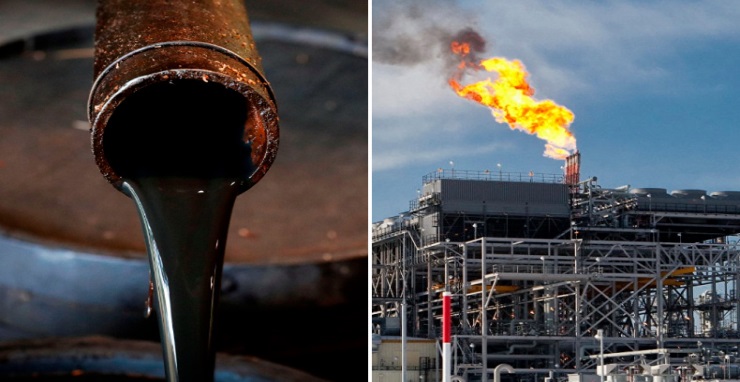 Enegetika boyliklari
Energetika boyliklariga yoqilg‘i boyliklari (ko‘mir, neft, gaz, torf, slanes,  o‘tin) va gidroenergiya boyligi (daryoning yuqoridan tushayotgan suvining  energiyasi) kiradi.
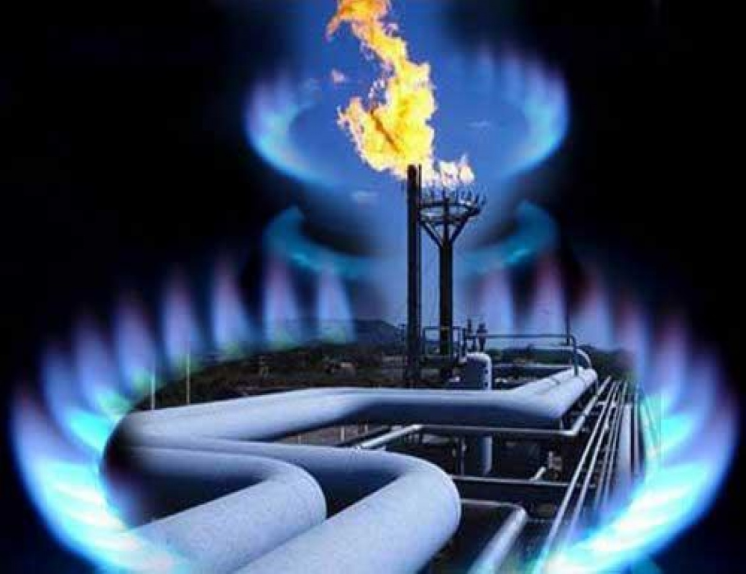 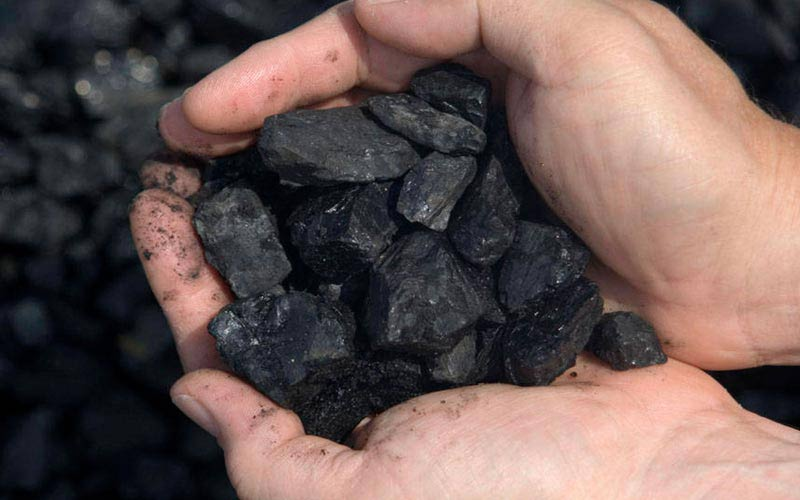 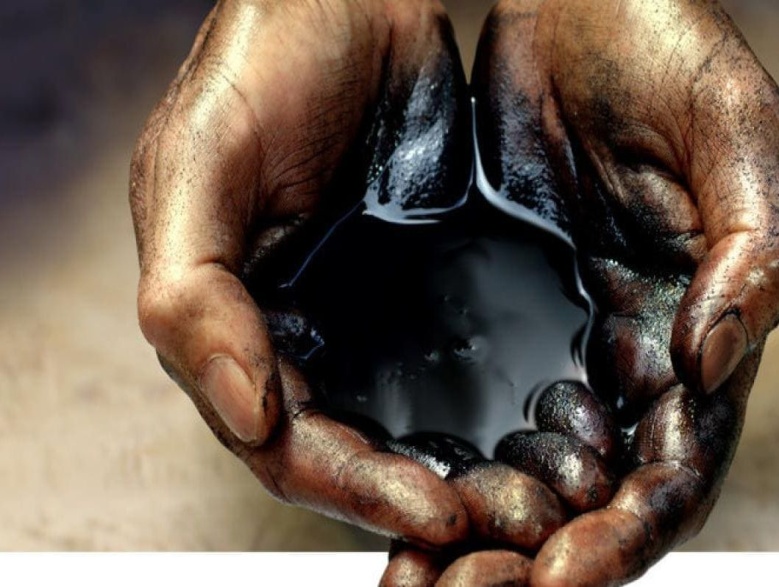 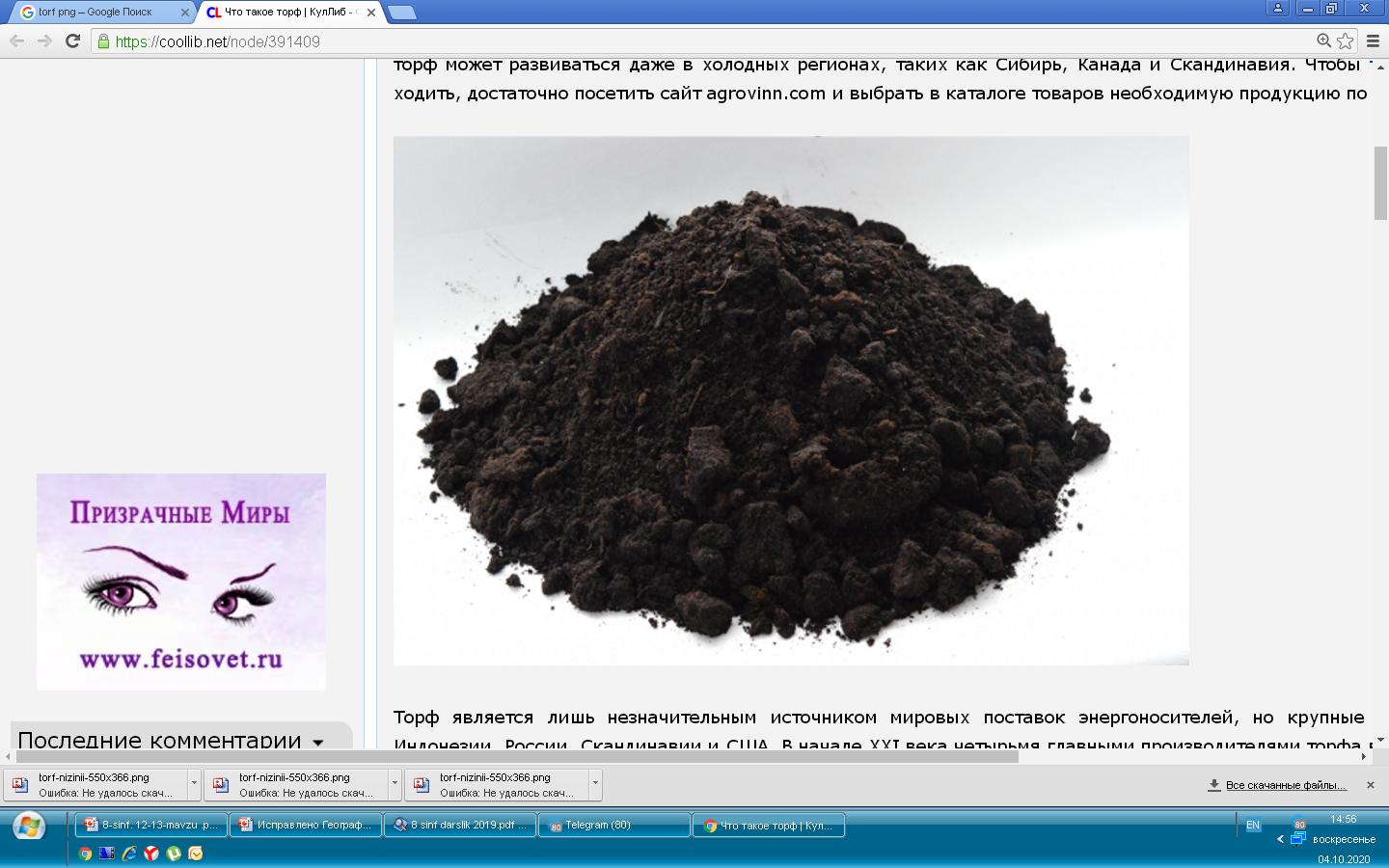 Asosiy tarmoqlar:
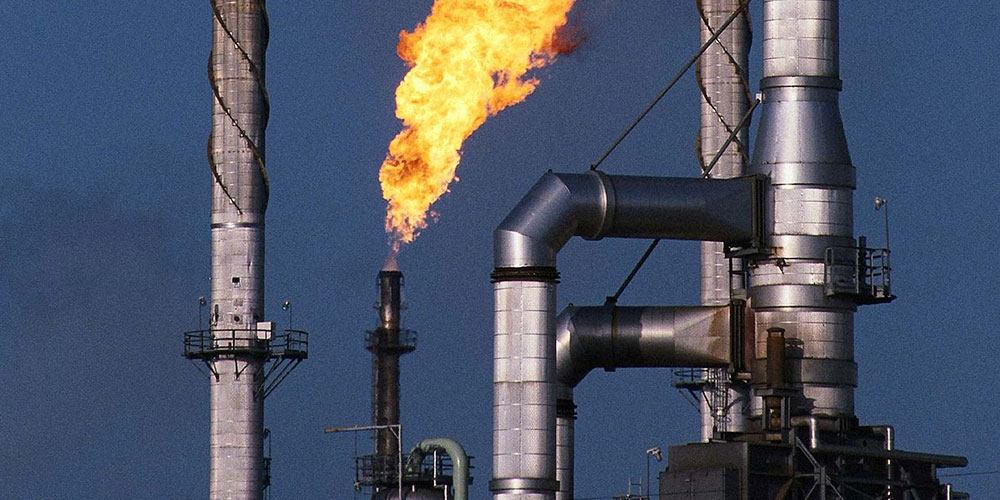 Gaz sanoati
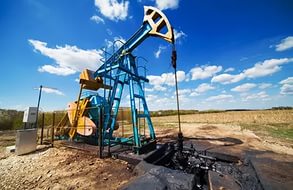 Neft sanoati
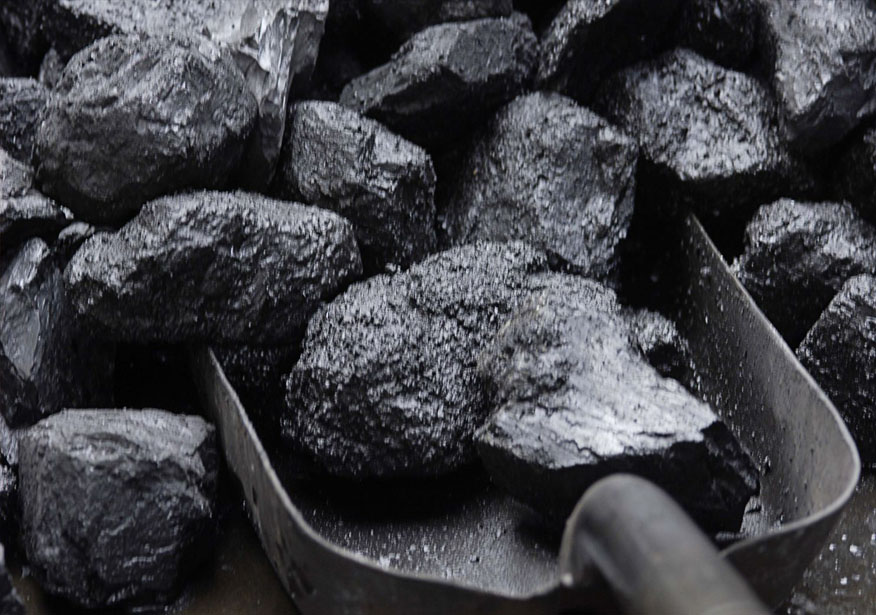 Ko‘mir sanoati
Shartli yoqilg‘i
Yoqilg‘i turli xillarining salmog‘ini taqqoslash uchun ular shartli yoqilg‘iga aylantiriladi.
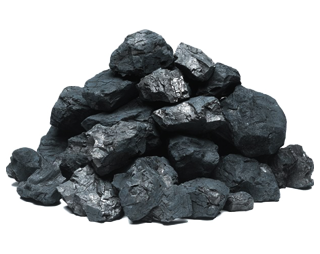 Shartli yoqilg‘i deb 1 kg toshko‘mir yonganda hosil bo‘ladigan  (7 mln.kal) energiyaga aytiladi. Uning  issiqlik koeffitsient darajasi  1 ga teng. 
    Boshqa yoqilg‘ilar yonganda hosil qiladigan issiqlik 1 kg toshko‘mirning issiqlik koeffitsienti, ya’ni 1 ga qiyosan baholanadi.
Turli xil yoqilg‘ilarning yonish issiqligi
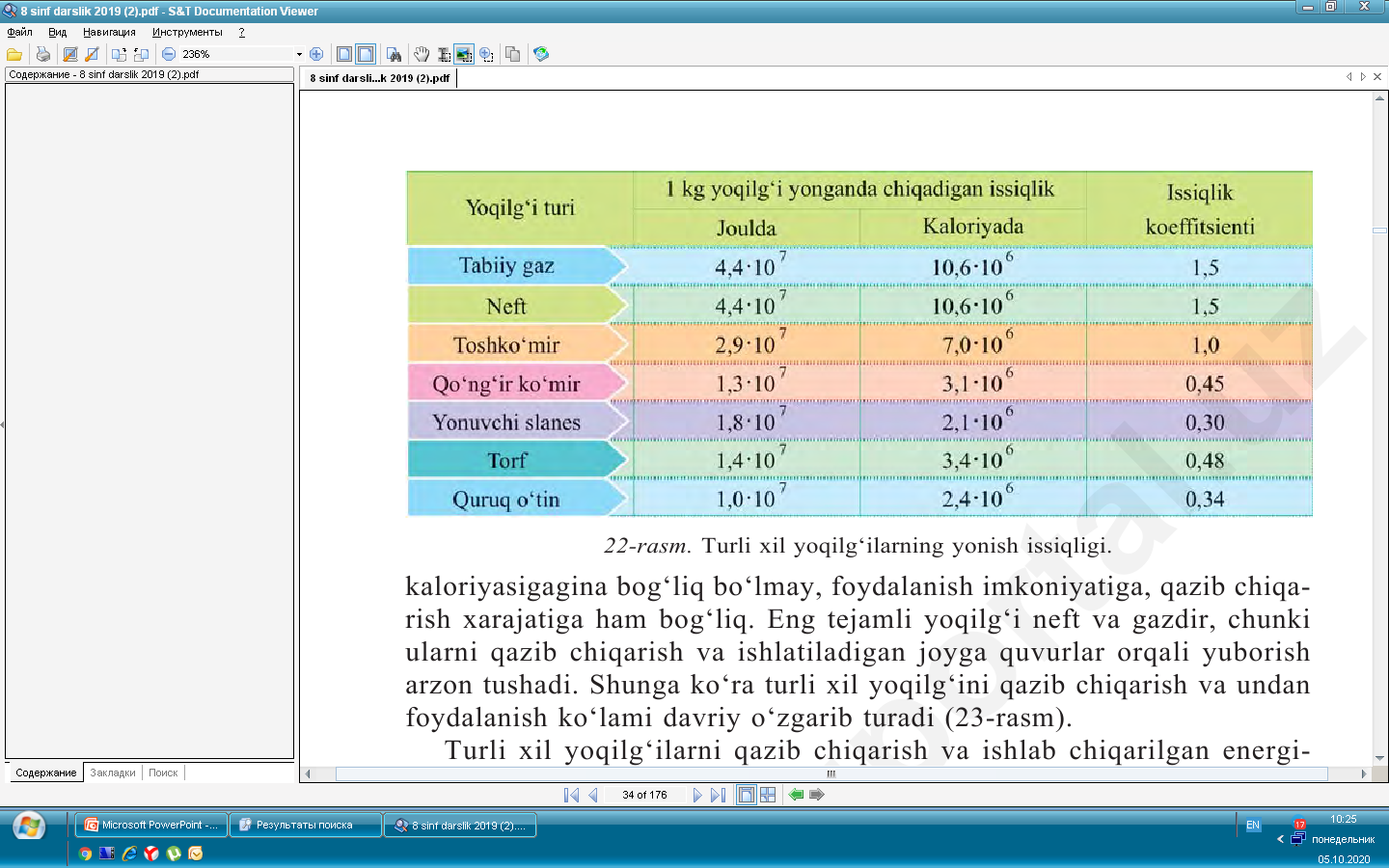 Yoqilg‘ilarning issiqlik koeffitsientlari
Issiqlik koeffitsienti
Yoqilg‘i turi
0,30
Yonuvchi slanes
Tabiiy gaz
1,5
1,5
Neft
Torf
0,48
Toshko‘mir
1,0
Quruq o‘tin
0,34
Qo‘ng‘ir ko‘mir
0,45
Neft va tabiiy gaz
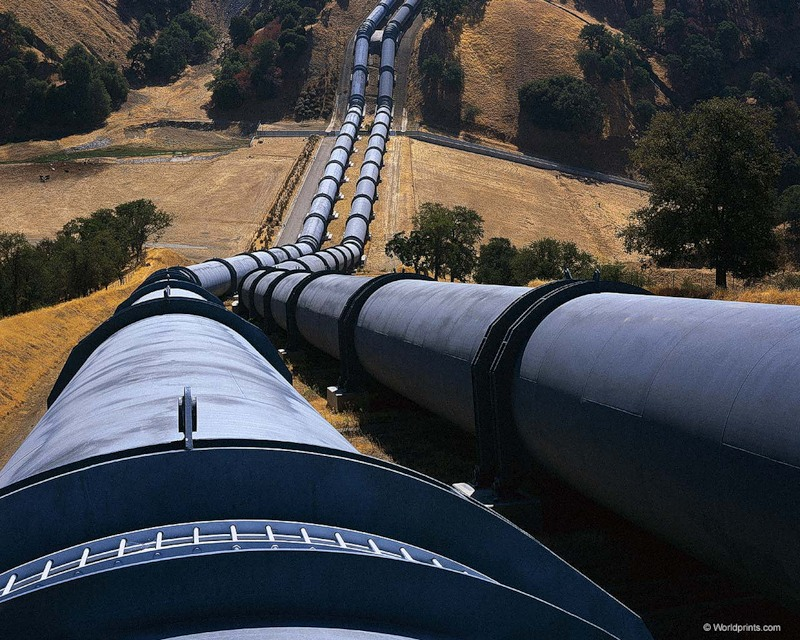 Yoqilg‘i  boyliklarining  qiymati faqat  kaloriyasigagina bog‘liq bo‘lmay, foydalanish imkoniyatiga, qazib chiqarish xarajatiga ham bog‘liq. Eng tejamli yoqilg‘i  neft  va gazdir.
Yoqilg‘i – energetika balansi
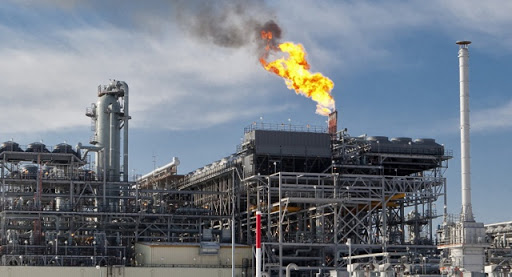 Yoqilg‘i boyliklari  mamlakatimiz iqtisodiyotining  barcha tarmoqlari uchun  energiyaning asosiy manbayi hisoblanadi. 
   Uni qazib chiqarish va ishlab chiqarilgan energiyadan iqtisodiyotda  foydalanish (sarf qilish) nisbati  yoqilg‘i-energetika  balansi  deyiladi.
Gaz sanoati
Gaz  –  yoqilg‘ining  juda  arzon turi. Gazdan sanoatda ham, maishiy hayotda ham foydalaniladi. Gaz  qimmatbaho  kimyoviy  xomashyo  hamdir.  Yoqilg‘ining  boshqa  turlariga  qaraganda gaz havoni eng kam ifloslantiradi.
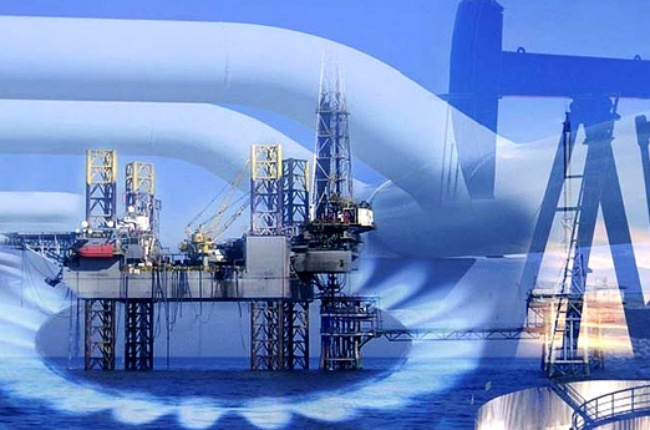 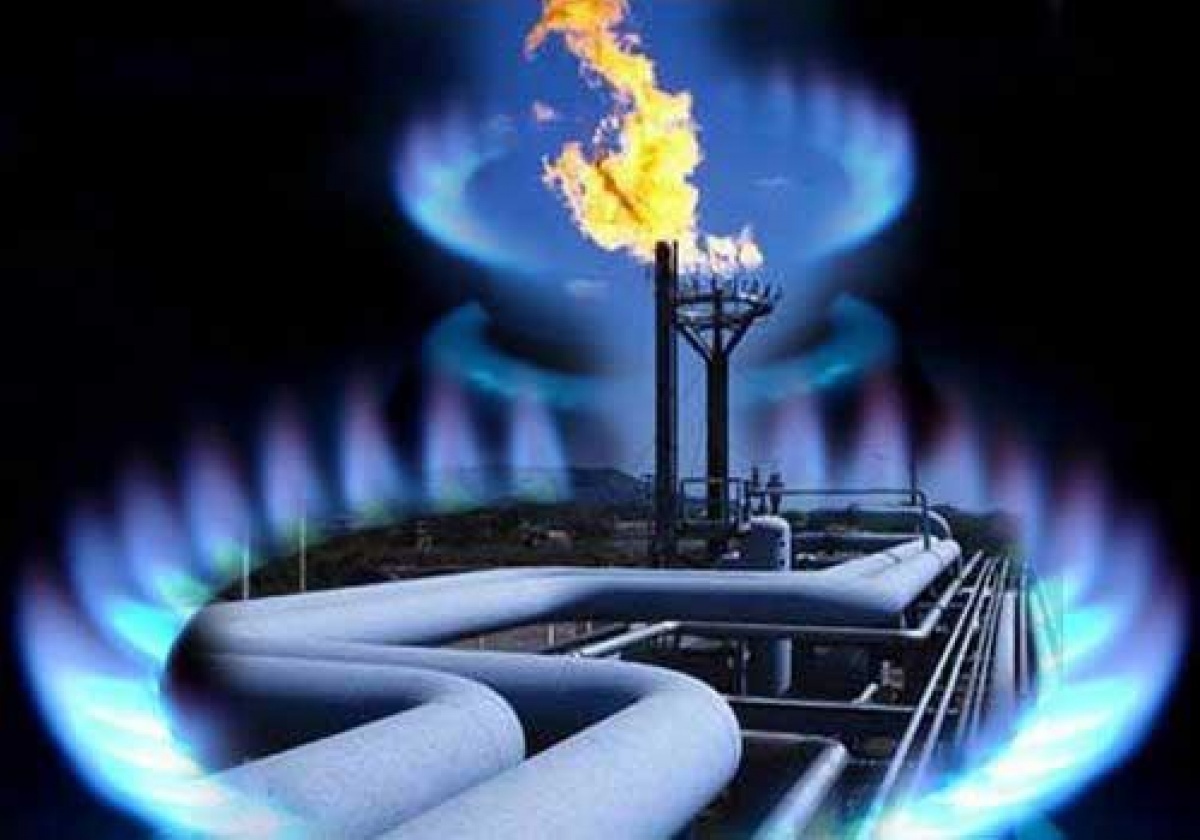 Gaz sanoati
Yoqilg‘i  sanoatning  eng  yosh  tarmog‘i  bo‘lgan  gaz  sanoati  keyingi  yillarda  jadal  rivojlanmoqda. 
Farg‘ona viloyatida neft bilan birga qazib chiqarilgan gaz sanoatda va aholi maishiy ehtiyojlarida foydalanila boshlangan.
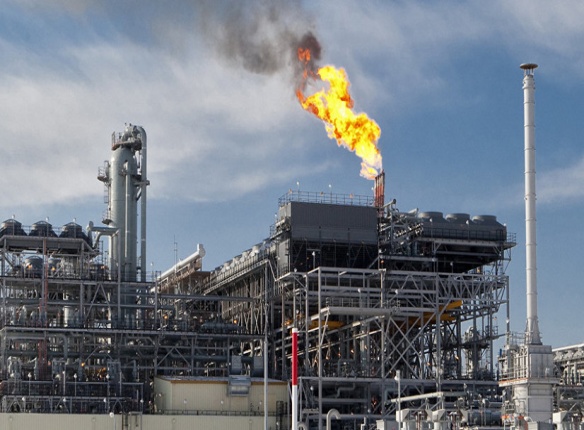 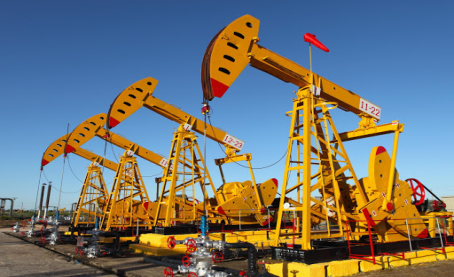 Gaz sanoati
Mamlakatimizda ko‘mir va  neftga nisbatan tabiiy  gaz  ancha  ko‘p.  Gaz  konlari neft konlari bilan yonma-yon joylashgan. Gazning ozroq qismi (yo‘ldosh gaz) neft bilan birga qazib chiqariladi, lekin gazning asosiy qismi sof  gaz konlaridan olinadi.
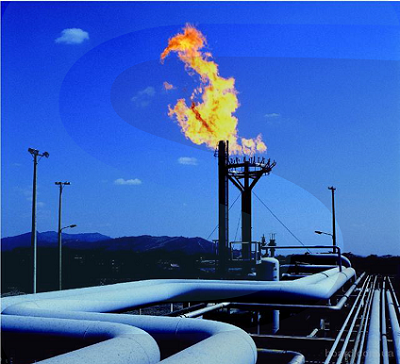 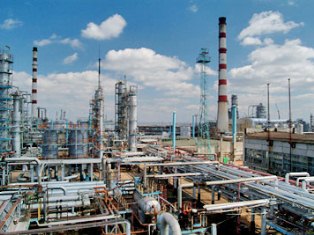 Gaz zaxirasi:
2 trillion kub metr.
Gaz qazib olish:
1 yilda
1950-yilda - 9 mln. kub metr,
hozirgi kunda -  60 mlrd. kub metr.
Gaz sanoati
Gaz sifatli yoqilg‘igina emas, balki kimyo sanoatining qimmatli xomashyosidir.
      Gazga bo‘lgan talab kimyo, issiqlik elektrstansiyalari va maishiy xo‘jalikda tobora ortib bormoqda.
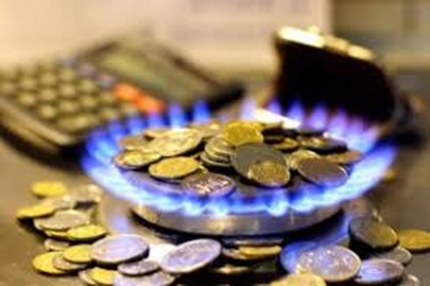 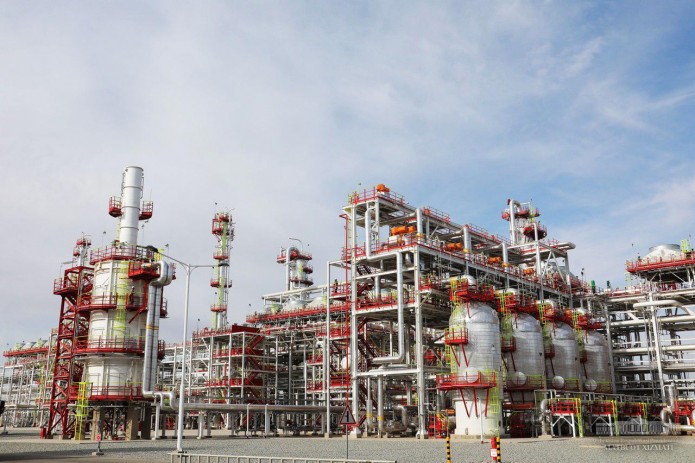 Neft eksport qiluvchi mamlakatlar tashkiloti - OPEKning  rasmiy  ma’lumotlariga ko‘ra  O‘zbekiston tabiiy gaz qazib oluvchi mamlakatlar reytingida 14-o‘rinni egallaydi.
O‘zbekistonning tabiiy gaz qazib oluvchi mamlakatlar orasidagi o‘rni
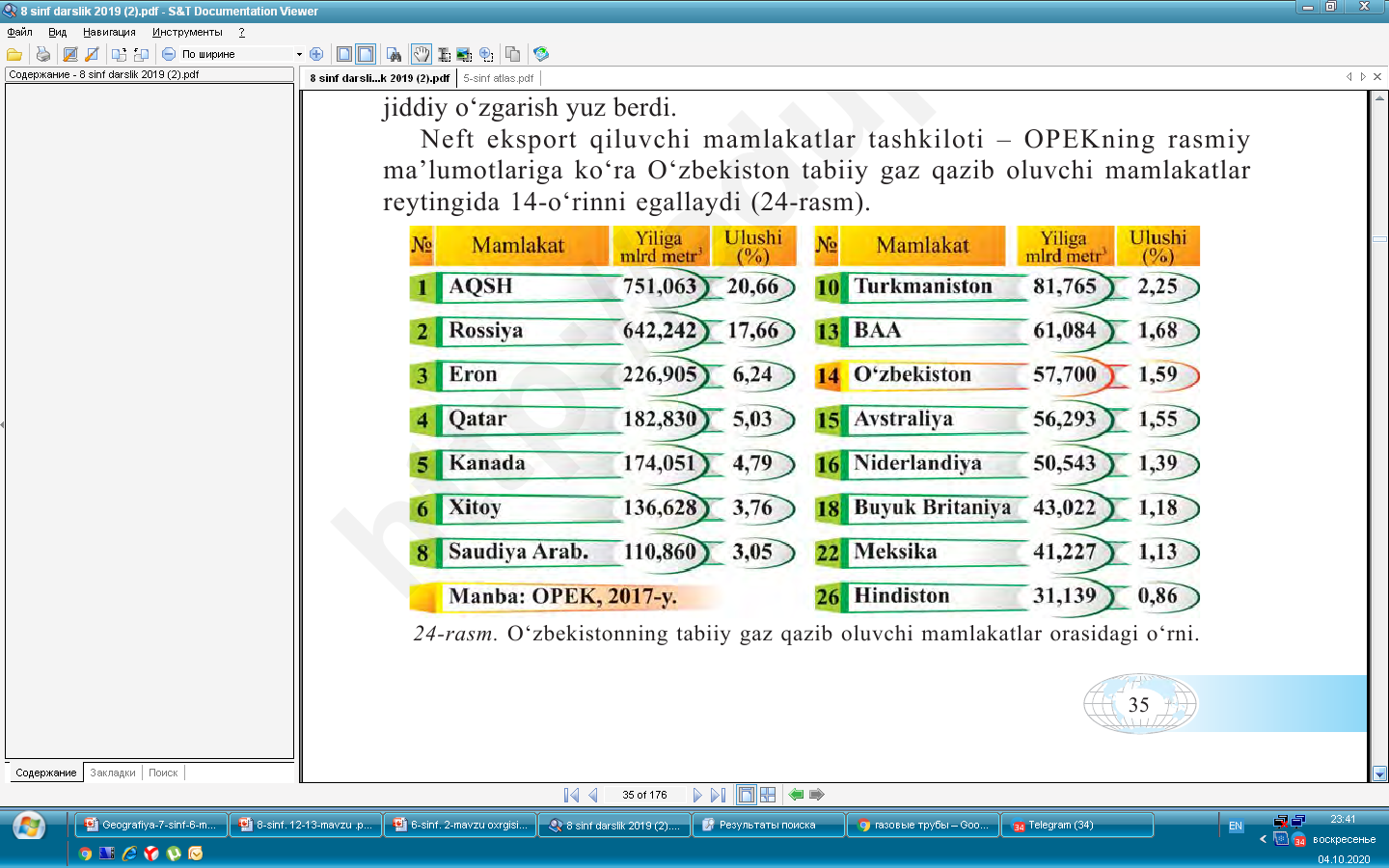 Gaz sanoati
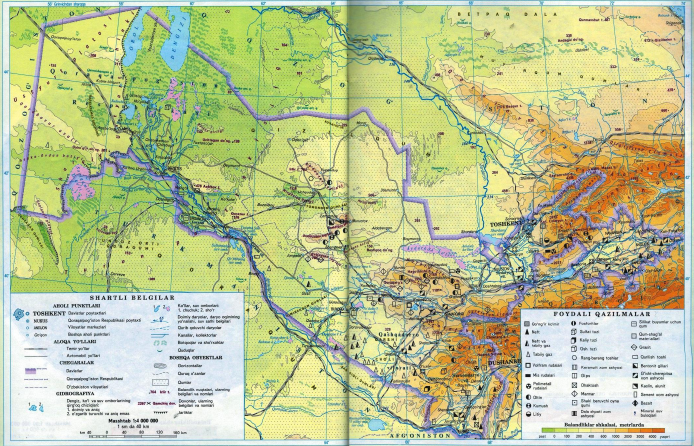 Farg‘ona vodiysidan tashqari Buxoro, Surxondaryo va Qashqadaryo viloyatlari hamda Qoraqalpog‘iston Respublikasi hududidan boy tabiiy gaz konlari topilishi natijasida O‘zbekiston gazni eksport qila boshladi.
Gaz sanoati
Gaz quvurlar orqali yuborilishi sababli transport xarajati har qanday  yoqilg‘ini tashishdan arzon tushadi. Gaz quvurlarining uzunligi tez oshib bormoqda. Dastlabki tabiiy gaz  quvurlari Farg‘ona vodiysida  qurilgan edi.  O‘zbekistonda  issiq  kunlar  ko‘pligidan faqat qish kunlari gaz ko‘p talab qilinadi. Gazni ko‘p iste’mol  qiladigan Toshkent, Farg‘ona, Andijon kabi shaharlarda yozda  tejalgan  gazni yerosti omborlariga yig‘ib qo‘yib, qishda foydalaniladi.
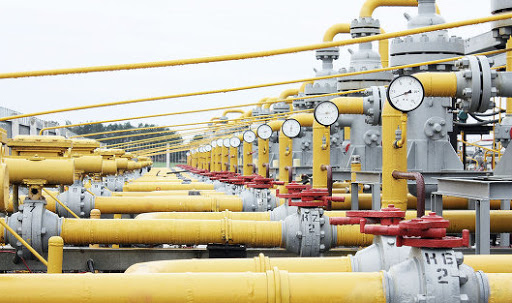 Neft  sanoati
Neft suyuq yonuvchi organik birikmalar va uglevodorodlar aralashmasidan iborat modda. 
     Yer yuzasidan, asosan,      1,2-2,0 km chuqurlikdagi yer osti gumbazlarining g‘ovak   yoki seryoriq tog‘ jinslari     (qum, qumtosh, ohaktoshlar)da joylashgan.
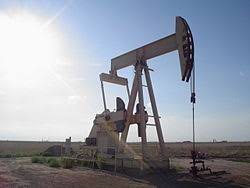 Neftdan nima olinadi?
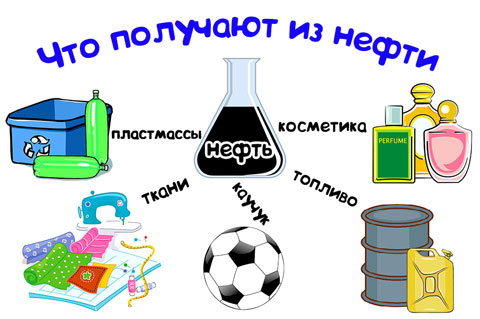 Pardoz buyumlari
Plastmassa
NEFT
Yoqilg‘i
Mato
Kauchuk
NEFT  SANOATI
Neftni qazib chiqarish xarajati ko‘mirni  qazib chiqarish xarajatidan o‘rta hisobda 4 barobar kam. 
     Milliy  iqtisodiyotda  neftdan keng foydalanish juda ko‘p mablag‘ni tejashga imkon beradi.
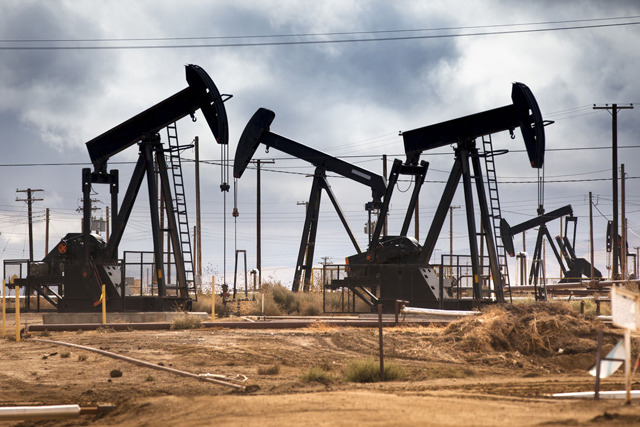 Neft sanoati
Neft qazib olish
Fontan usuli
Nasos usuli
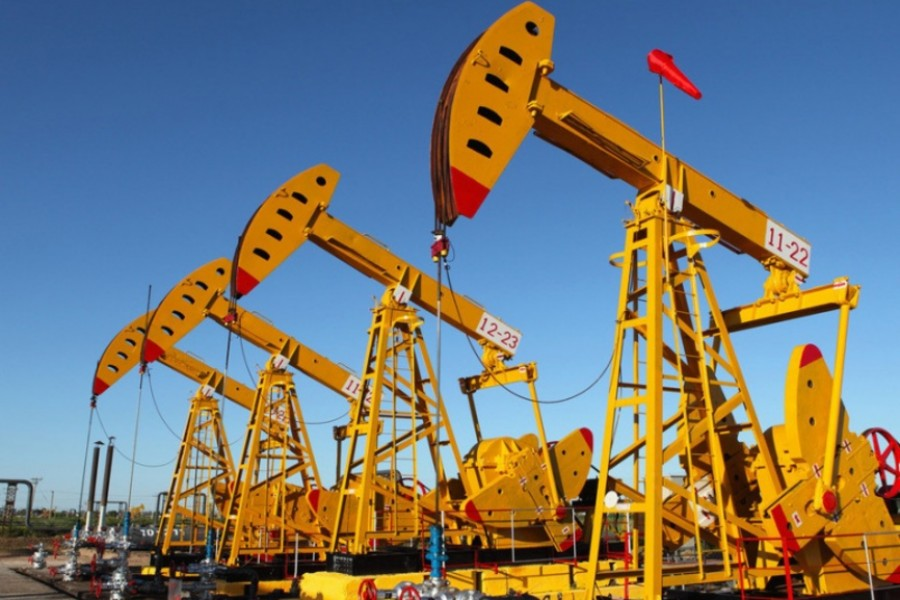 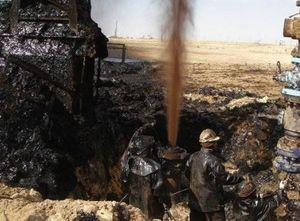 Neft qazib olish
Neft qazib olishning eng arzon usuli fontan usulidir. U quduqlardan bosim tufayli otilib chiqadi. Neftni nasoslar yordamida chiqarish ham keng tarqalgan. Gaz singari neftni ham quvurlar orqali tashish eng arzon va xavfsiz hisoblanadi.
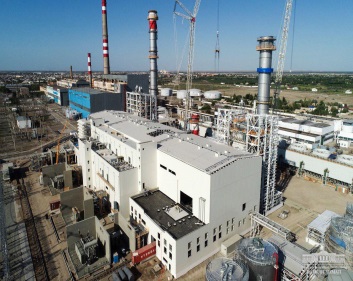 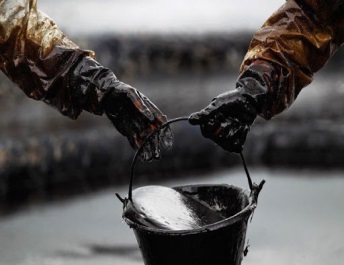 Mahsulot tannarxi
Mahsulot birligini olish 
(aytaylik, 1 t neft, qazib chiqarish) 
uchun ketadigan 
pulda ifodalangan hamma xarajat 
mahsulot tannarxi deyiladi.
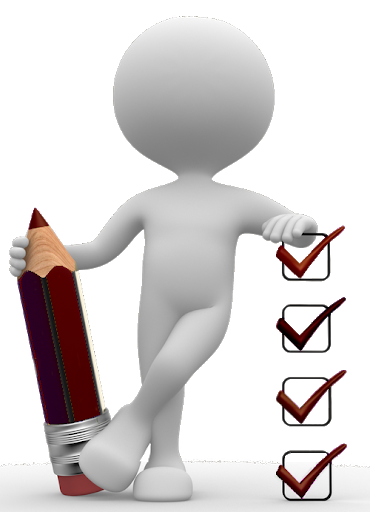 Neft sanoati
Neft tarkibida vanadiy, nikel, kalsiy, magniy, temir, alyuminiy, kremniy, natriy kabi 20 dan ortiq elementlar, 5% gacha har xil aralashmalar mavjud.
   Neftni qayta ishlash natijasida undan turli xil yoqilg‘i - benzin, kerosin, dizel yonilg‘isi, mazut, moylash materiallari va boshqa mahsulotlar olinadi.
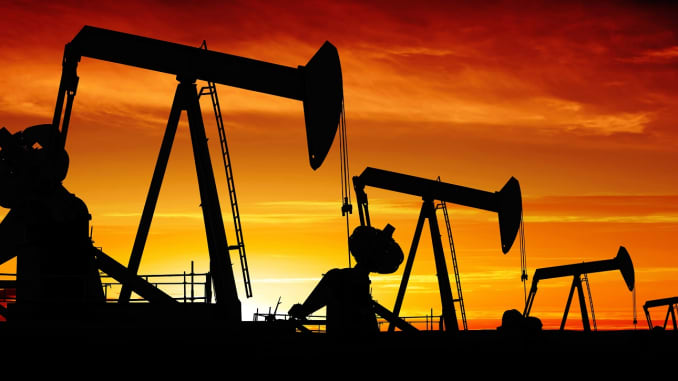 Neft sanoati
Avval neft  qayerda  qazib chiqarilsa, o‘sha yerda qayta  ishlanar edi. Hozirda neftni qayta ishlash sanoati mahsulotlari qayerda ko‘p iste’mol qilinsa, neft o‘sha yerga yetkazilib, qayta ishlanadi.  Bunday qilinmasa, neft mahsulotlarining har bir turini yuborish uchun alohida quvurlar kerak bo‘lib, transport xarajatlari qimmatlashib ketadi.
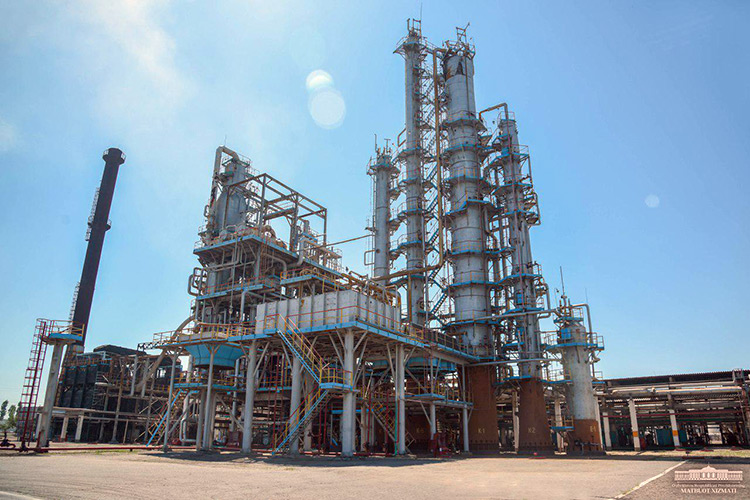 Neft sanoati
1992- yilda Namangan viloyatida Mingbuloq neft koni ochilgan.
1997-yilda Buxoro viloyatida neftni qayta ishlash zavodi  qurilgan. Hozirda bu korxona 50 turdan ortiq neft mahsulotini qayta ishlab chiqarmoqda.
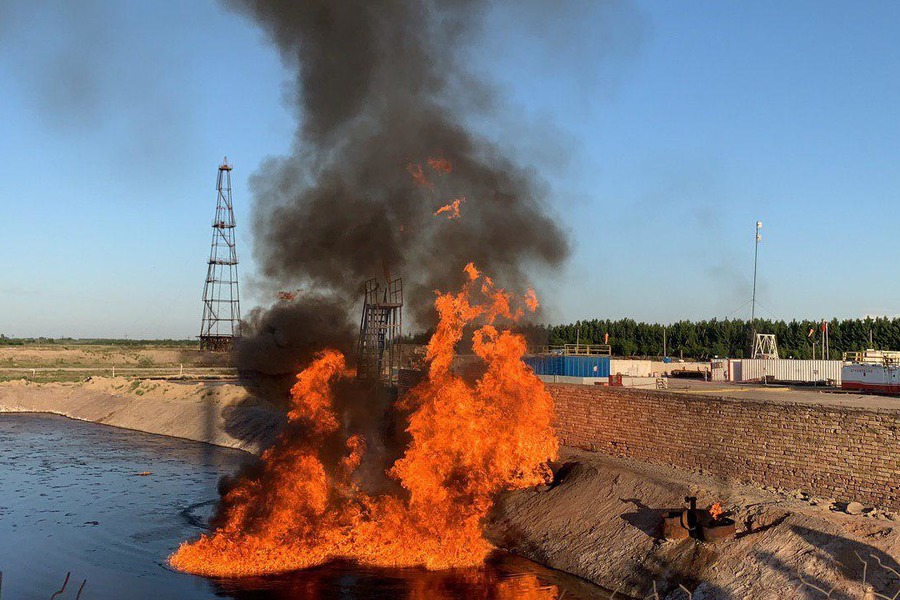 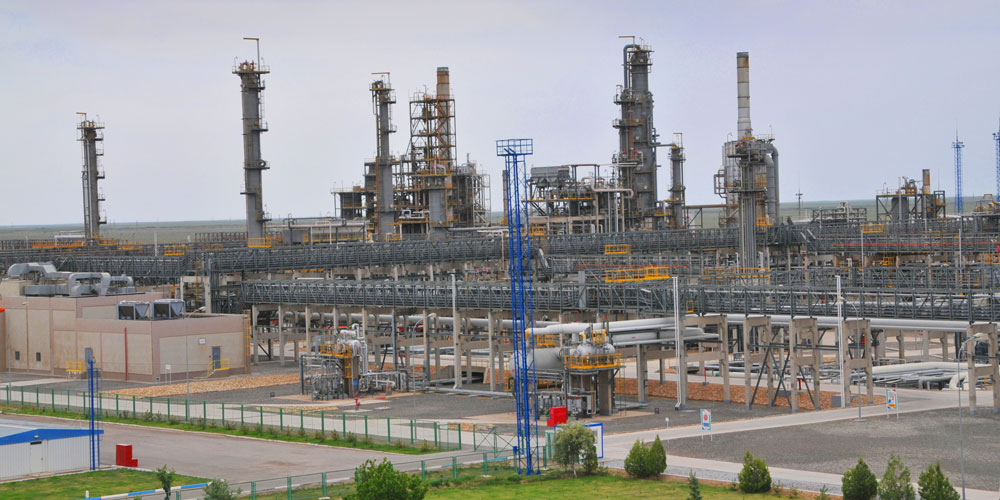 Neft sanoati
O‘zbekistonda iste’molga yetishmayotgan neft  xorijdan  import  qilinmoqda. 
Hozirda neftni qayta ishlash korxonalari bir  yilda 11 mln. tonna neftni qayta ishlash quvvatiga ega.
Rivojlangan mamlakatlarga qiyoslaganda bizda energiya iste’moli tarkibida neft mahsulotlarining ulushi ancha yuqori.
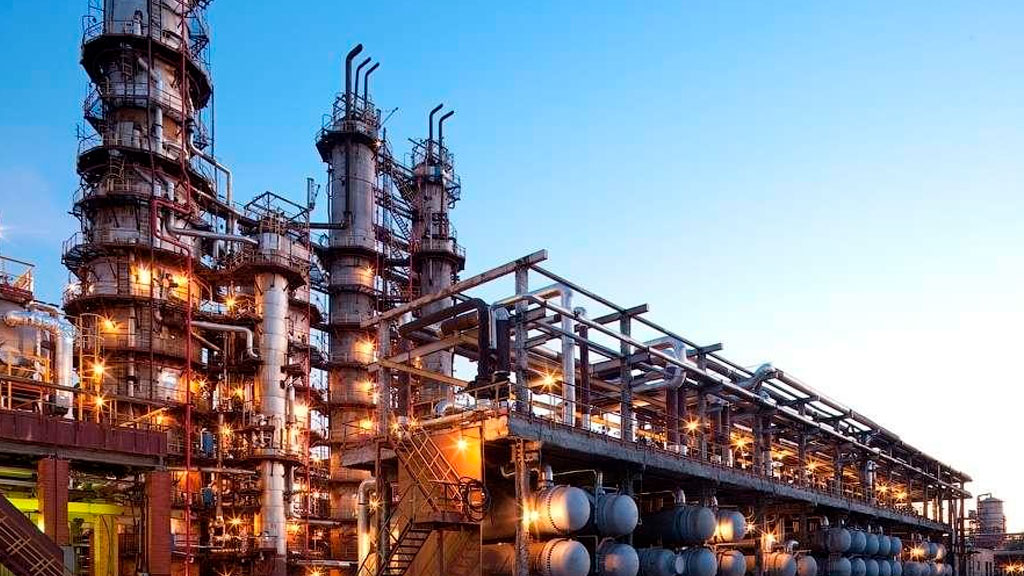 Ko‘mir turlari
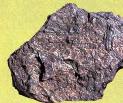 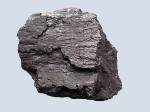 Qo‘ng‘ir ko‘mir
Toshko‘mir
Ko‘mir sanoati
Ko‘mir zaxirasi 2 mlrd. tonnani  tashkil etadi. 
    Dastlabki ko‘mir  Angren konidan  1950-yillarda  qazib olingan. 
    Ko‘mir koni  yer  sirtiga  yaqin joylashgan. Unda ko‘mirning  9/10  qismini ochiq usulda qazib olinmoqda.
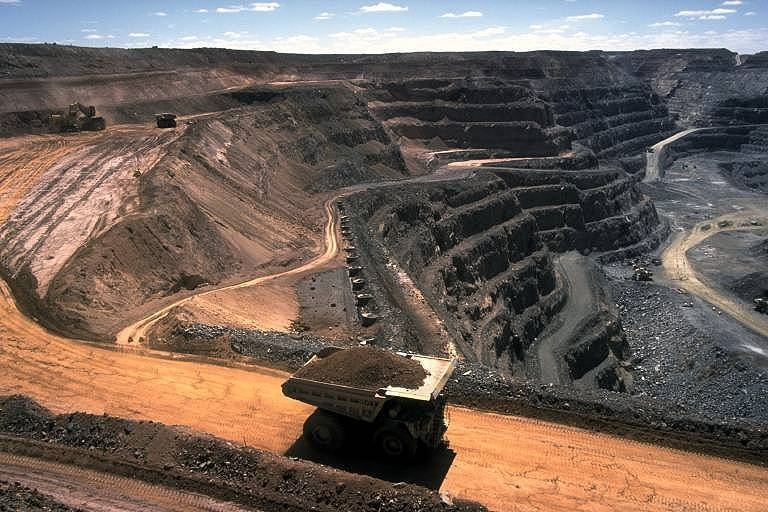 Ochiq usulda ko‘mir qazib olish
Ochiq usulda har bir konchining qazib oladigan ko‘miri kon usulida qazib olinadigandan  6 barobar unumli bo‘ladi. Shu bilan birga, karyer  (havza) qancha katta bo‘lsa, xarajat shuncha kam  bo‘ladi.
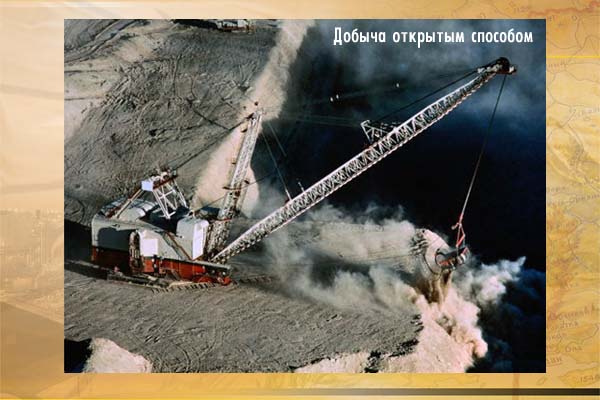 Qo‘ng‘ir ko‘mir
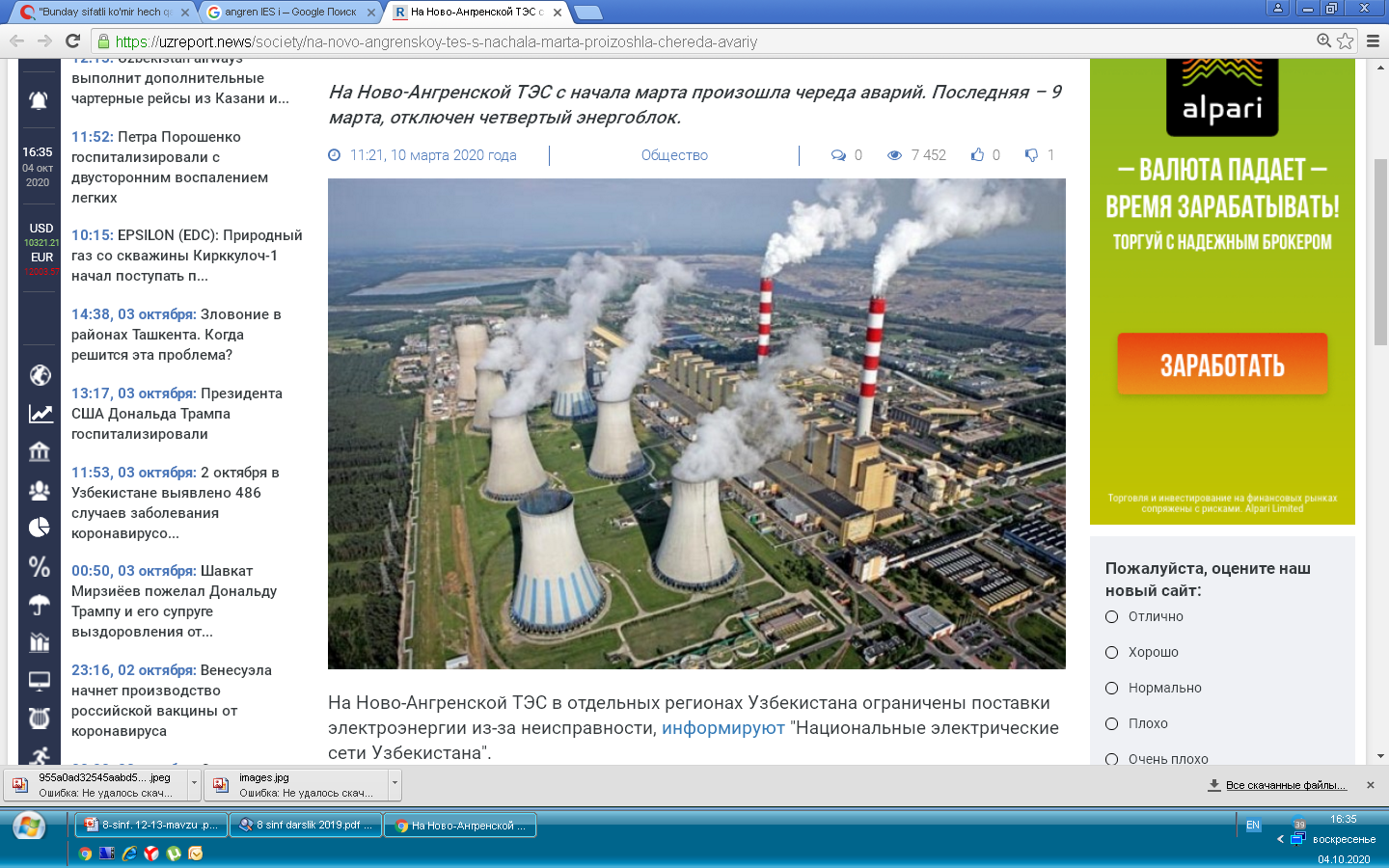 Ko‘mirning asosiy qismi  kon yaqinidagi  IESda ishlatiladi. Bir qismi esa yer ostida gazga  aylantiriladi. Ko‘mir tarkibida nodir va tarqoq elementlar hamda ko‘plab  gilmoya uchraydi, bir yo‘la ulardan foydalanish esa konning  samaradorligini yana ham oshiradi.
Yopiq usulda ko‘mir qazib olish
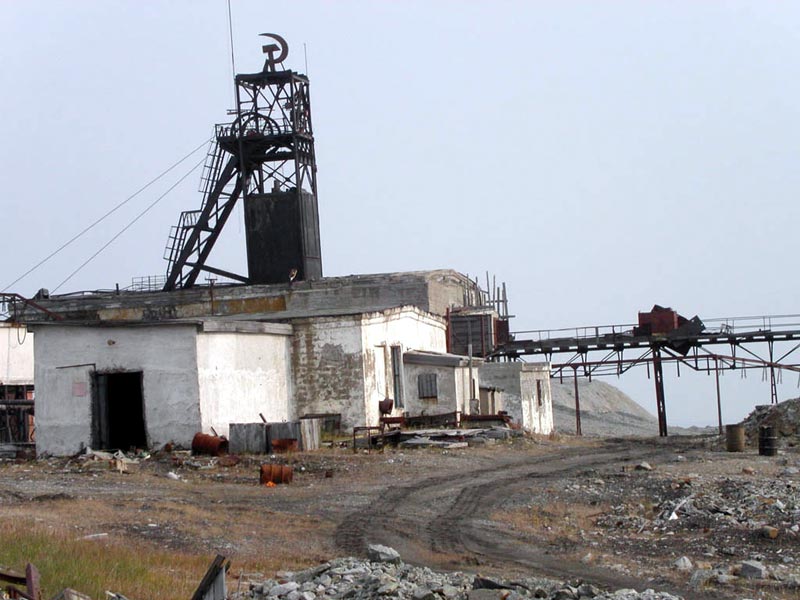 Surxondaryo  viloyatining Sariosiyo  tumanida  1950-yili  Sharg‘un  ko‘mir koni ishga tushirilgan. Kondagi ko‘mir yuqori sifatli toshko‘mir  bo‘lib, kon usulida qazib olinadi.
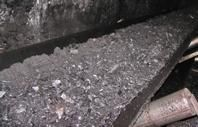 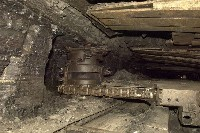 Toshko‘mir konlari
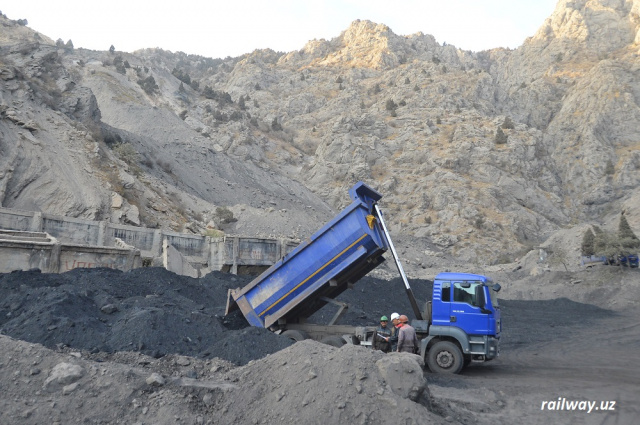 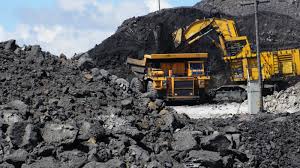 Boysun
Sharg‘un
Toshko‘mir koni
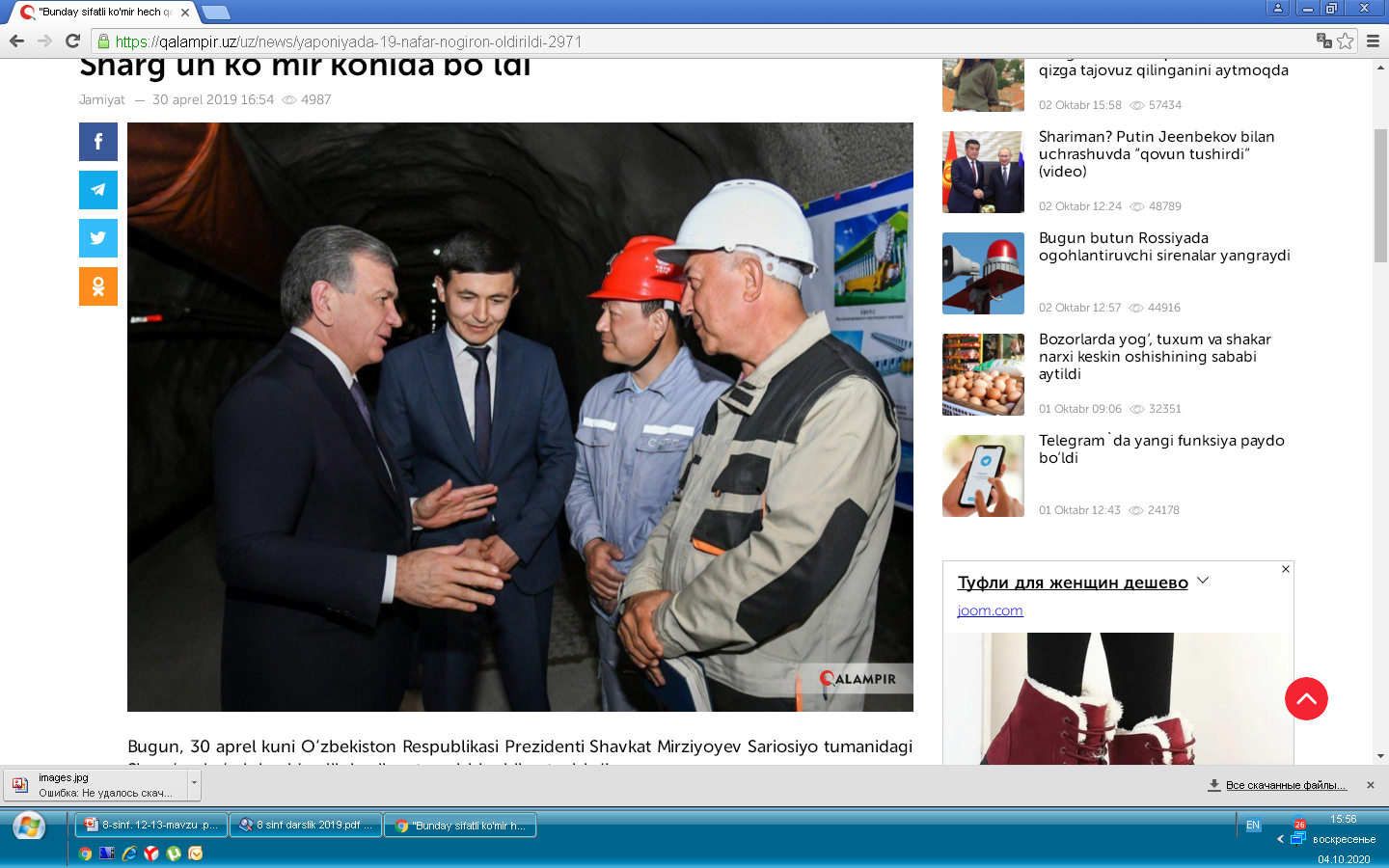 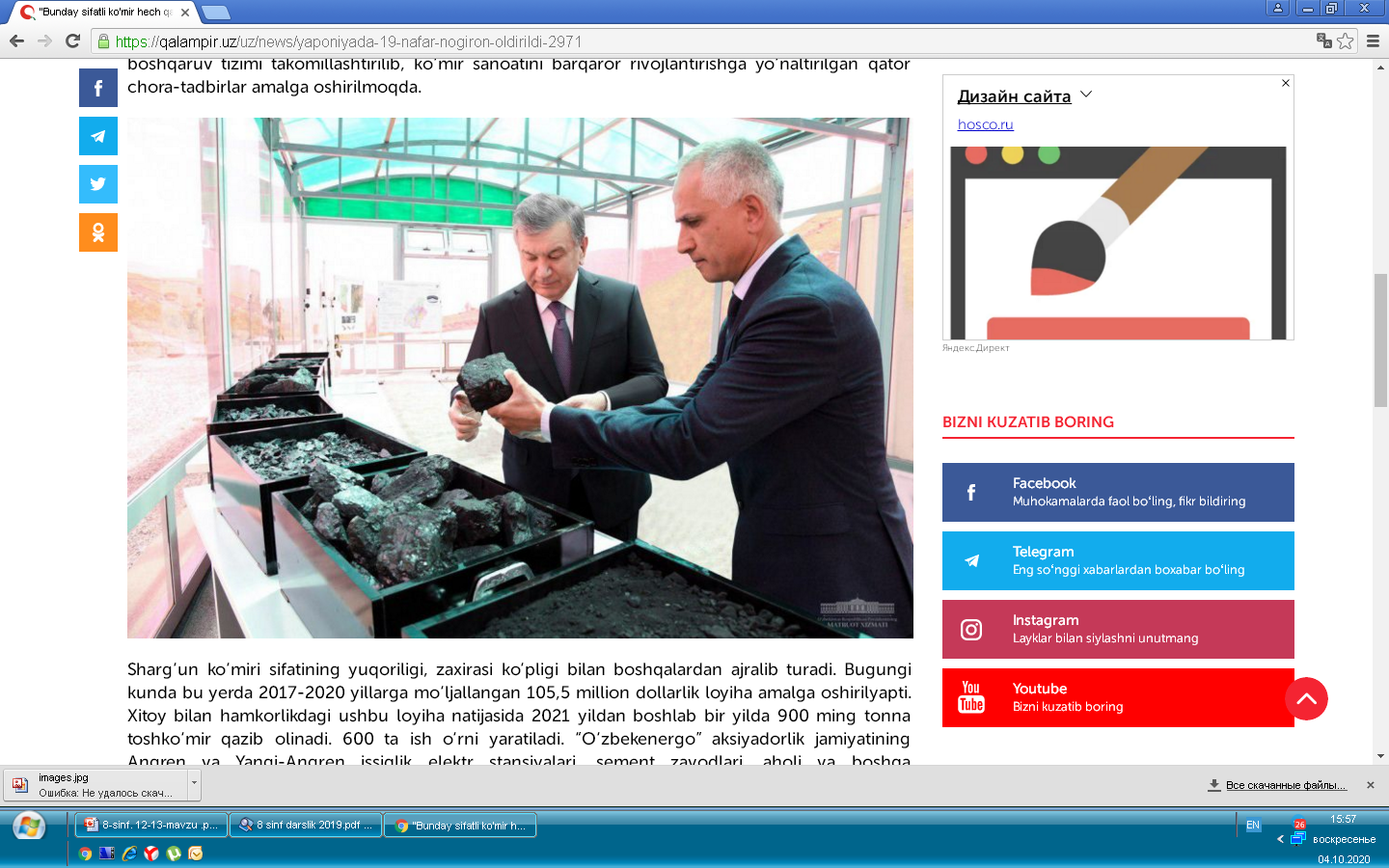 Sharg‘un ko‘miri sifatining yuqoriligi, zaxirasi ko‘pligi bilan boshqalardan ajralib turadi. “Bunday sifatli ko‘mir hech qayerda yo‘q. Aql, ilm bilan undan samarali foydalanib, xalqimiz manfaati uchun ishlatishimiz kerak”, - degan davlatimiz rahbari.
Ko‘mir sanoati
Briket – ko‘mir kukunini bosim ostida yoki yopishqoq moddaga aralashtirib zoldir shakliga keltirilgan mahsulot.
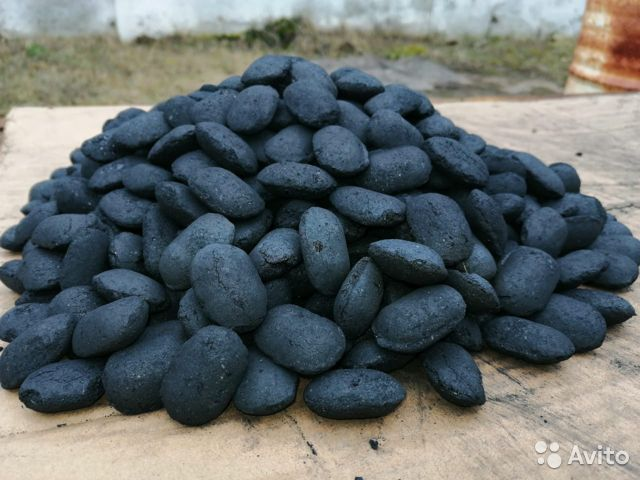 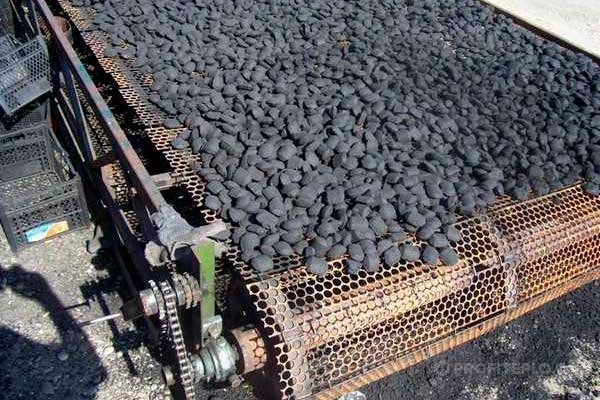 Ko‘mir sanoati
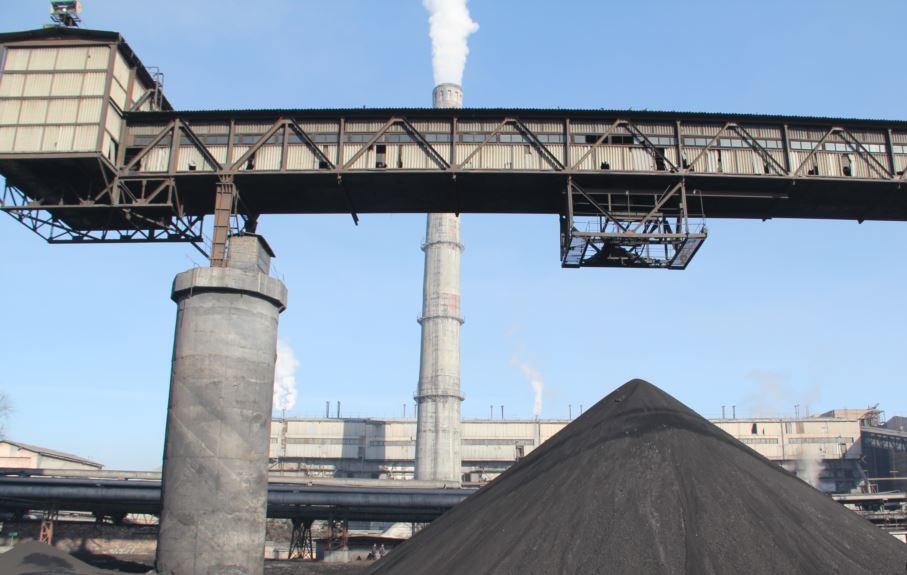 Ko‘mir tog‘lar osha uzunligi 17 km dan ortiq osma sim yo‘l vositasida  temiryo‘lga yetkazib beriladi. Angren, Sharg‘un va Boysun konlaridan yiliga 4 mln. tonnaga yaqin ko‘mir qazib olinmoqda.
Ko‘mir sanoati
Bu miqdor  O‘zbekistonning ko‘mirga bo‘lgan ehtiyojini qondira  olmaydi.  
   Zero,  metallurgiya,  kimyo kabi sanoat tarmoqlarining rivojlanishi ko‘mirga  bo‘lgan ehtiyojni oshirib yubormoqda.
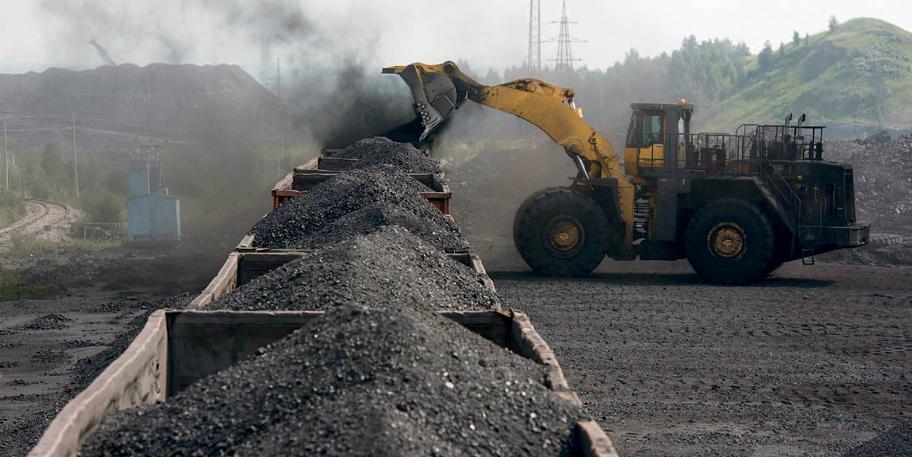 Ko‘mir sanoati
Mamlakatimizda qazib olinayotgan ko‘mirning 
97,4 foizi qo‘ng‘ir ko‘mir, qolgan qismi toshko‘mirdir. Mamlakatimizda ko‘mir  qazib olishning o‘ziga xos yana bir xususiyati shundaki, uning 90–95%i ochiq usulda qazib olinadi.
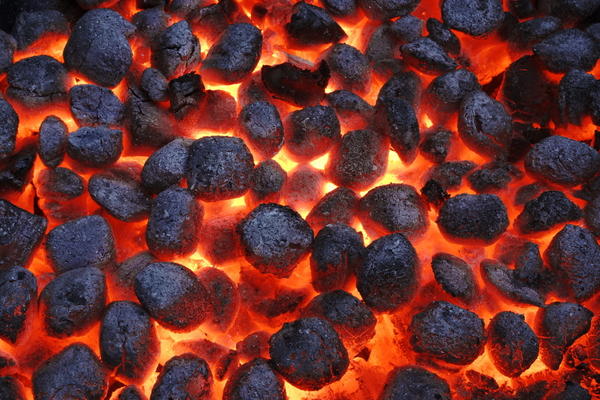 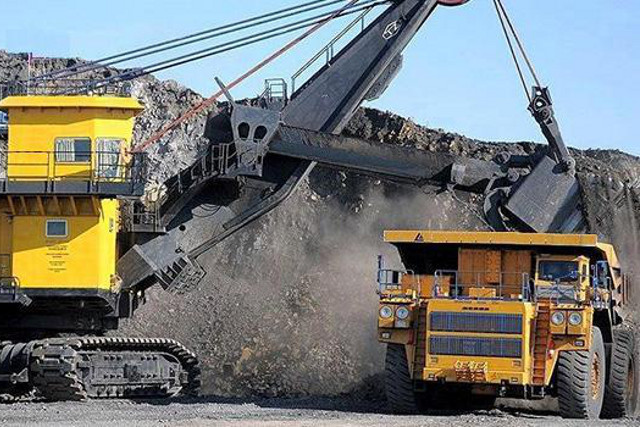 Ko‘mir sanoati
Tabiiy gaz sanoati endigina shakllanayotgan yillarda (1961-yilda) Angren ko‘mir konida yerosti gazogeneratorlarida ko‘mirni yuqori bosimdagi  havo oqimi yordamida gazga aylantiradigan “Yerostigaz” stansiyasi ishga  tushirilgan edi. Hozirda undan unumli foydalanib, qo‘ng‘ir ko‘mirning  bir qismi yer ostida gazga aylantirilmoqda. Shu tariqa ochiq usulda qazib  olinadigan ko‘mirning ham ahamiyati ortib bormoqda.
Ko‘mir sanoati
Tabiiy gaz sanoati endigina shakllanayotgan yillarda (1961-yilda) Angren ko‘mir konida yerosti gazogeneratorlarida ko‘mirni yuqori bosimdagi  havo oqimi yordamida gazga aylantiradigan “Yerostigaz” stansiyasi ishga  tushirilgan edi. 
     Hozirda undan unumli foydalanib, qo‘ng‘ir ko‘mirning  bir qismi yer ostida gazga aylantirilmoqda. Shu tariqa ochiq usulda qazib  olinadigan ko‘mirning ham ahamiyati ortib bormoqda.
Atrof-muhitning ifloslanishi
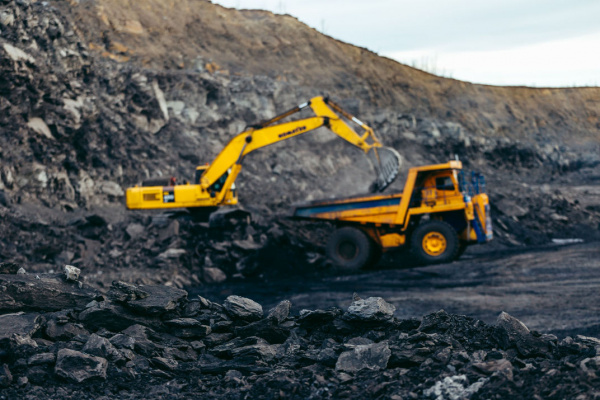 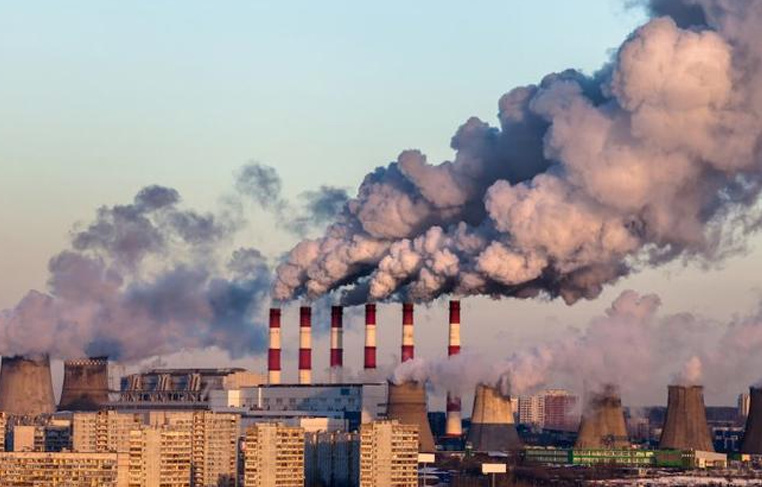 Raqamli diktant
Ko‘mir                 Neft                 Tabiiy gaz
?
?
?
Laylimkon
Gazli
Boysun
Muborak
Sharg‘un
6. Angren
7. Polvontosh
8. Sho‘rtan
9. Mingbuloq
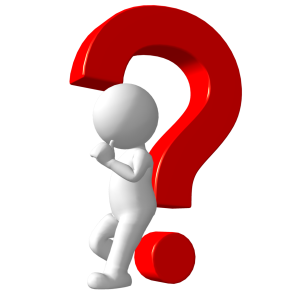 Raqamli diktant
Ko‘mir                 Neft                 Tabiiy gaz
2. Gazli
4. Muborak
8. Sho‘rtan
1. Laylimkon
7. Polvontosh
9. Mingbuloq
3. Boysun,
5. Sharg‘un 
6. Angren
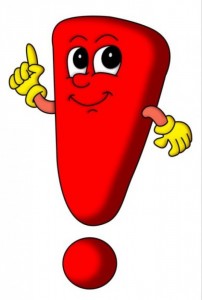 Amaliy topshiriq:
10 kg qo‘ng‘ir ko‘mir yonganda qancha shartli yoqilg‘iga teng issiqlik berdi?
1 kg qo‘ng‘ir ko‘mir –   0,45 sh. yo.
    10 kg qo‘ng‘ir ko‘mir    –   X  sh. yo.

X = 10 kg qo‘ng‘ir ko‘mir  X 0,45 sh. yo. / 1 kg qo‘ng‘ir ko‘mir = 4,5
Mustaqil bajarish uchun topshiriq:
Darslikning 33-39-sahifalaridagi “Yoqilg‘i - energetika majmuasi.
     Neft, gaz va ko‘mir sanoati” mavzularni o‘qish.
 2. Savollarga javob yozish.
 3. Yozuvsiz xaritaga neft, gaz va ko‘mir konlarini (3 tadan) tushirish.